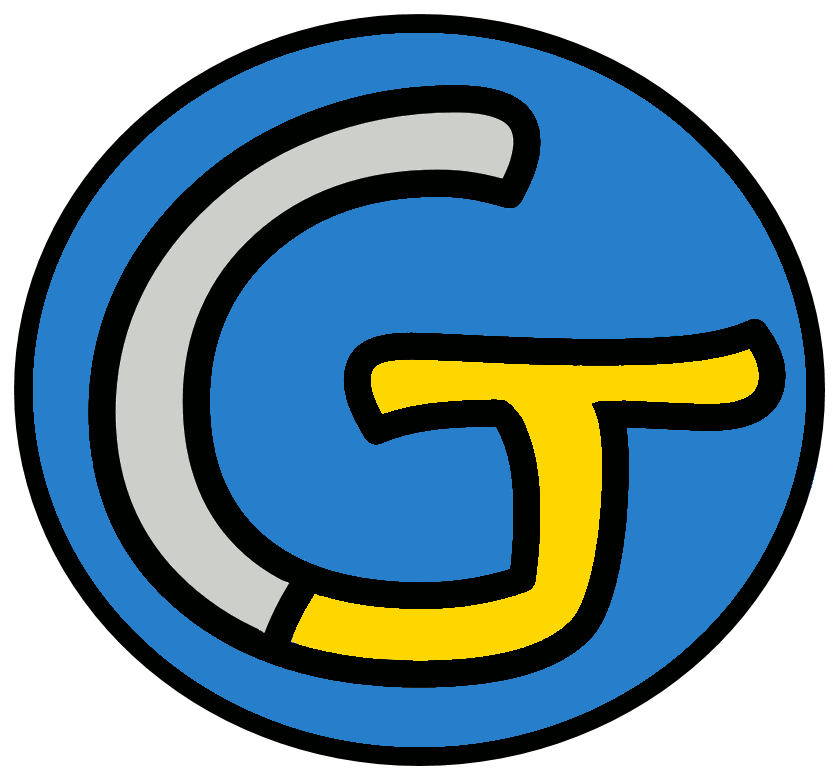 Mathématiques – Calcul mental CM2
Diviser un décimal par 10, 100, 1 000
 Défi
Opération 1
85,1
÷ 10
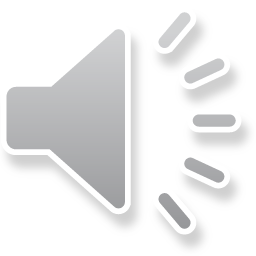 Opération 2
331
÷ 1 000
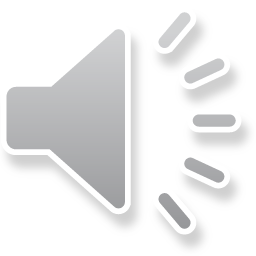 Opération 3
1,78
÷ 100
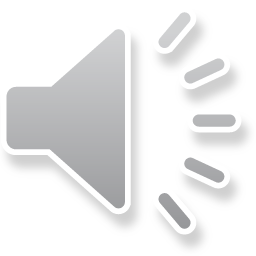 Opération 4
37
÷ 100
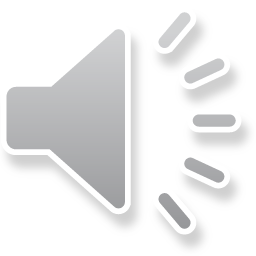 Opération 5
562
÷ 10
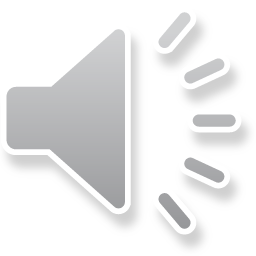 Opération 6
14 581
÷ 1 000
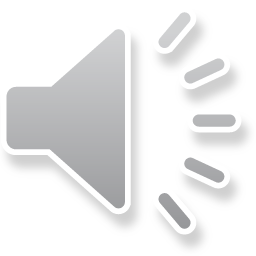 Opération 7
126
÷ 100
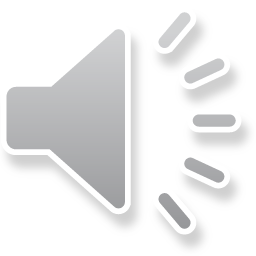 Opération 8
302
÷ 10
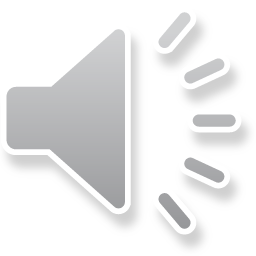 Opération 9
6 784
÷ 1 000
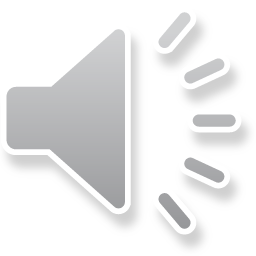 Opération 10
85
÷ 1 000
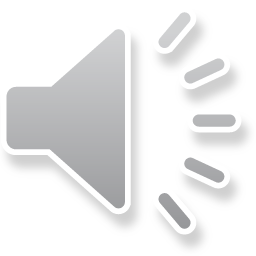 Opération 11
223
÷ 10
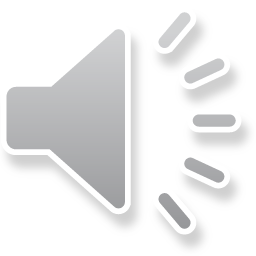 Opération 12
475
÷ 100
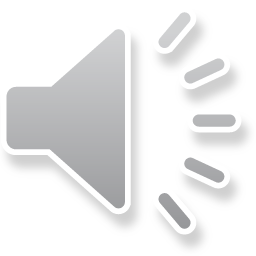 Opération 13
58
÷ 10
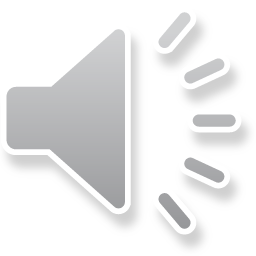 Opération 14
63
÷ 100
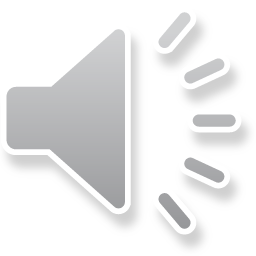 Opération 15
231,5
÷ 1 000
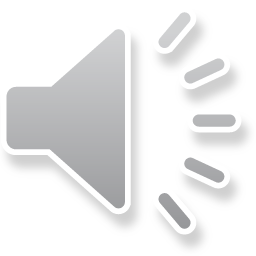 Opération 16
4
÷ 100
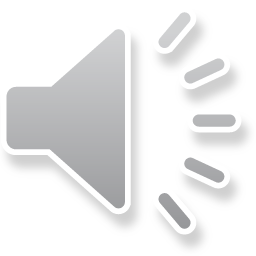 Opération 17
12
÷ 1 000
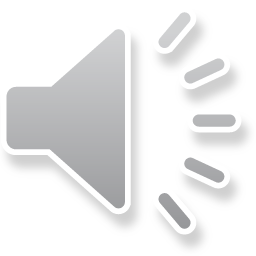 Opération 18
387
÷ 10
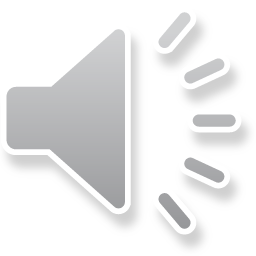 Problème
Nesma a acheté 100 feutres pour 33 €.
Quel est le prix d’un feutre ?
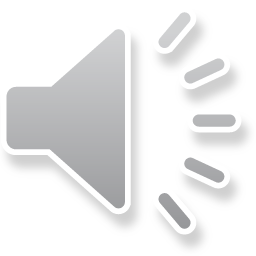 C’est fini !